Prof. Dr. Detlef Müller-Böling und Dipl-Ök. Markus F. Langer

Chancen und Risiken
der Dienstrechtsreform
1
Mit Sicherheit: „Nein“ - aber: Die Dienstrechtsreformbeinhaltet neben Chancen auch Risiken!
Die Dienstrechtsreform - einhochschulpolitisches Desaster?
2
Ziele der Bundesregierung
Professorenbesoldung
Modernisierung und Leistungsorientierung der Besoldung
Mehr Effektivität und Qualität von Forschung und Lehre
Wettbewerbsfähige und flexible Bezahlungsstruktur
3
Chancen aus CHE-Sicht
Stärkung des internen undexternen Wettbewerbs zwi-schen Hochschulen undHochschullehrern durchwissenschaftsadäquate Lei-stungsbezüge
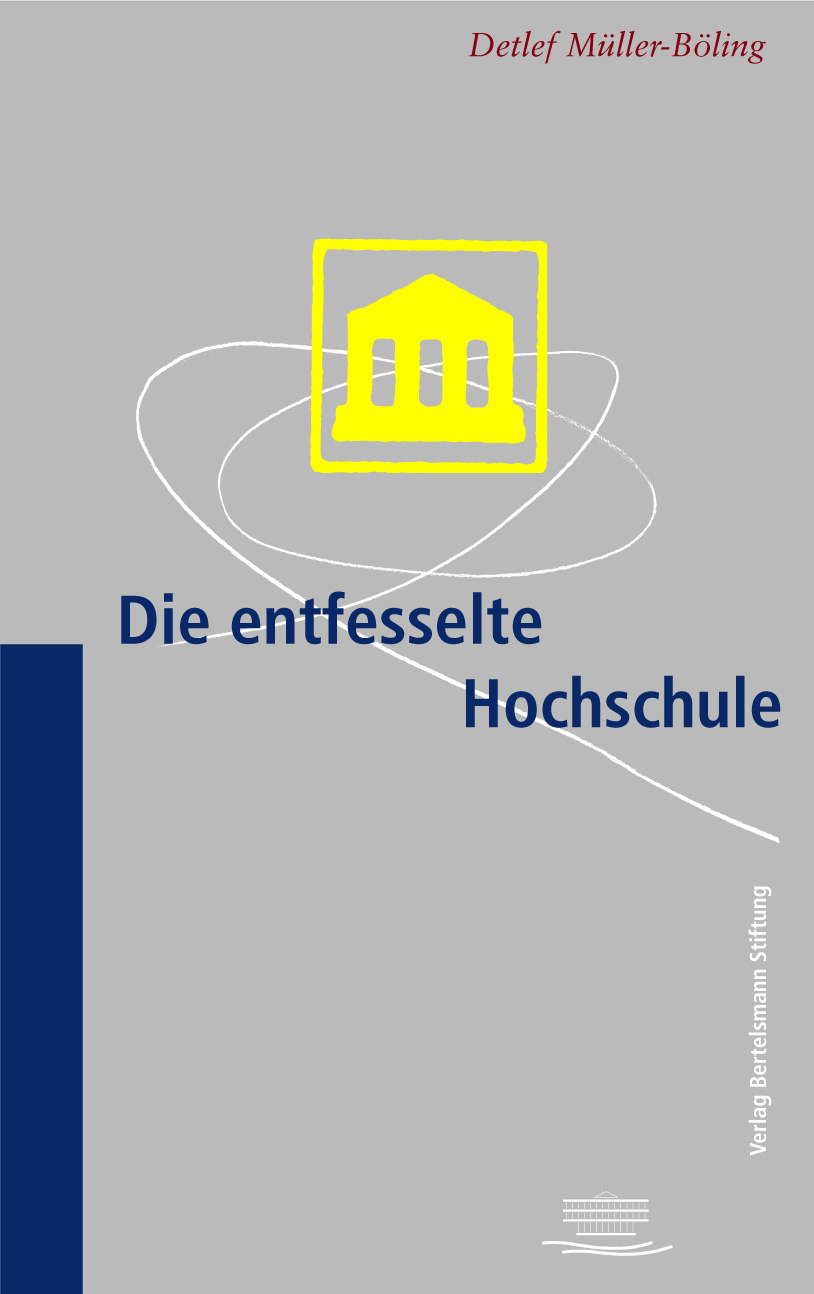 Einrichtung von Junior-professuren zur Stärkungund Schärfung des eigenenProfils
Stärkung und Förderungdes wissenschaftlichenNachwuchses durchmehr Eigenverantwortungund PE
Steigerung der internatio-nalen Attraktivität der Hochschulen für Wissen-schaftler durch attraktiveGehälter und Arbeits-bedingungen
Ergänzung der bisherigenInput-Orientierung imPersonalbereich um eineOutput-Perspektive
Stärkung der Personal-autonomie der Hoch-schulen
4
Kernelemente der Reform
Leistungsbezüge stattAlterszulagen
Ämter W2 (3724€)und W3 (4522€)
Bestandsschutz
Professoren-besoldung
Zulage ausMitteln Dritter
Berufungs-/Bleibever-handlungen für beide Ämter
Mitglieder Hochschul-leitung in W2/W3
Partielle AbschaffungBesoldungsobergrenze
5
Säulen der Dienstrechtsreform I
Dienstrechts-reform
ProfBesReformG
Landesrecht
5. HRGÄndG
Wer entscheidet über die Vergabe der Leistungsbezüge?
Sollen Leistungsbezüge befristet oder unbefristet vergebenwerden und an den Besoldungsanpassungen teilnehmen?
Soll der Vergaberahmen einmalig erhöht werden?
Wie und in welchem Umfang soll den Juniorprofessoreneine Ausstattung gewährt werden?
Soll die Vergabe der Leistungsbezüge diskretionär oderformelgebunden erfolgen?
Soll aus Mitteln privater Dritter eine Forschungs- und Lehr-zulage vergeben werden?
Soll eine jährliche Erhöhung des Vergaberahmens erfolgen?
Soll die Lehrverpflichtung wie vorgeschlagen (zunächst 4,später 8 SWS) festgesetzt werden?
Wie können Profilelemente der Hochschule durch die Ver-gabe von Leistungsbezügen gefördert werden?
Werden W2-/W3-Professuren gleichermaßen an Unis undFH‘s geschaffen? Wie werden Leitungsmitglieder besoldet?
Soll der Vergaberahmen auf die Hochschulen herunter-gebrochen werden?
Wie soll das Verhältnis von Juniorprofessoren zur übrigenProfessorenschaft ausgestaltet werden?
Welche weiteren nicht-monetären Anreize kommen er-gänzend in Frage?
Inwieweit sollen Leistungsbezüge ruhegehaltsfähig sein?
Wie erfolgt in einem zweiten Schritt die Vergabe innerhalbder Hochschule?
Wie sind zukünftig die Perspektiven des übrigen wissen-schaftlichen Mittelbaus?
6
Gestaltungsbereiche
Entscheidungsorgane
Hochschul-leitung
Ministerium
Hochschulrat
Land
Entscheidungsebene
Hochschule
Fachbereich
Vergaberahmen
Entscheidungsgegenstand
Ausbringung W2/W3
Leistungsbezüge
7
Entscheidungsgegenstände
Festlegung und Verteilung des Vergaberahmens
Das ProfBesReformG überlässt die folgenden Entschei-dungsgegenstände weitgehend den Ländern/Hochschulen:
Ausbringung der neuen Ämter W2 und W3
Anknüpfungspunkte, Fristigkeit und Ruhegehaltfähigkeitder Leistungsbezüge
8

Entscheidungsgegenstände
Anhebung Besoldungsdurchschnitt einmalig     möglich
Erhöhung des Vergaberahmens um jährlich     durchschnittlich 2% bis max. 10% möglich
Berechnung getrennt für FH‘s und Unis
Verteilung der Mittel auf die und innerhalb der     Hochschulen offen
Vergaberahmen
Soll der Vergaberahmen einmalig und ggf. jährlich erhöht werden?
Soll der Vergaberahmen auf die und innerhalb der Hoch-schulen heruntergebrochen werden?
Welche Mittel stehen der einzelnen Hochschule aufgrund vonAltersstruktur, Risikobereitschaft und „Wegberufungen“ derProfessoren überhaupt zur Verteilung zur Verfügung
Wie gestaltet man gegebenfalls den Wettbewerb um die ver-fügbaren Mittel aus?
9

Entscheidungsgegenstände
Neue Ämter W2 (3724€) und W3 (4522€)
beide können grundsätzlich an Unis und FH‘s     eingerichtet werden
an einer Hochschule können beide Ämter     nebeneinander bestehen
auch für Mitglieder der Hochschulleitung     möglich
Ausbringung W2/W3
Sollen die Ämter an beiden Hochschultypen möglich sein?
In welchem Verhältnis sollen W2 und W3 ggf. eingerichtetwerden?
Wie werden Hochschullehrer eingruppiert, die aus der C-Be-soldung in die W-Besoldung wechseln?
Sollen auch Mitglieder der Hochschulleitung nach W2 oderW3 besoldet werden?
10

Entscheidungsgegenstände
Zulagen für Funktionsübernahme, Berufungs-     und Bleibeverhandlungen, für besondere Lei     stungen in Lehre und Forschung sowie aus     Mitteln Dritter
befristet oder unbefristet, ruhegaltfähig oder     nicht
Ruhegehaltfähig i.d.R. bis 40% des letzten     Gehaltes
Leistungsbezüge
Wer entscheidet über die Vergabe der Leistungsbezüge?
Soll die Vergabe der Leistungsbezüge diskretionär oderformelgebunden erfolgen und nach welchen Kriterien?
Wie können Profilelemente der Hochschule durch die Ver-gabe von Leistungsbezügen gefördert werden?
Welche weiteren nicht-monetären Anreize kommen er-gänzend in Frage?
11
Detailfragen Leistungsbezüge
Begrenzung der Höhe?
„Markt“-zulagen gewollt?
befristet oder unbefristet?
Gekoppelt an Beschäftigungsdauer?
Zulagen bei Berufungs-und Bleibeverhandlungen
Zulagen für Übernahmevon Funktionen
Für welche Funktionen?
Höhe der Funktionszulagen?
Diskretionär oder formelgebunden?
Kriterien?
Befristet oder unbefristet?
Zulagen für besondere Lei-stungen in L & F
Ja oder nein?
Höhe?
Zulagen aus MittelnDritter
12
Was lässt sich aus betriebswirt-schaftlichen Erkenntnissen mitBlick auf die leistungsorientierteBesoldung von Professoren folgern?
13
Ausgangspunkt
1. Leistungsbezüge dienen der extrinsischen Motivation. (Trivialität)
2. Handeln und Handlungsziel stimmen bei Professoren aufgrund der Freiheit von For-schung und Lehre in hohem Maße überein. („empirisches“ Ergebnis)
3. Professoren sind folglich in aller Regel in hohem Maße intrinsisch motiviert. (begrün-dete Vermutung)
Warum also Leistungsbezüge für Professoren?
4. Extrinsische Motivation von Professoren speist sich im wesentlichen aus nicht-(unmittelbar-)monetären Quellen wie z.B. wissenschaftliche Anerkennung oder Freiheit.(ebenfalls begründete Vermutung)
5. Extrinische Anreize, insbesondere monetärer Art,  können intrinsische Motivationverdrängen. (wissenschaftliche Erkenntnis)
14
Notwendigkeit extrinsischer Anreize für Professoren?
1. Die Freiheit von Forschung und Lehre führt zu einer großen Heterogenität des Han-delns und der Handlungsziele innerhalb der Hochschule („empirisches“ Ergebnis)
2. Hochschulen streben vor dem Hintergrund zunehmenden Wettbewerbs ein schärferesProfil an. („empirisches“ Ergebnis)
3. Individualziele der Professoren und Kollektivziele der Hochschule können im Wider-spruch zueinander stehen. (Folgerung)
Wie sind extrinsische Anreize also zu gestalten?
4. Extrinisches Anreize können die Verfolgung von Organisationszielen fördern.(wissenschaftliche Erkenntnis)
5. Extrinsische Anreize sollen die Hochschullehrer also zu einer koordinierten Leistungveranlassen. (Ziel)
15
Bedingungen für die positive Wirkung extrinsischer Anreize
Disziplinierungseffekt (+)
>
Verdrängungseffekt (-)
=
Positiver Nettoeffekt (?)
durch Disziplinierung bei divergierenden Inter-     essen durch gemeinsame ökonomische Ziele
durch höhere Zufriedenheit bei der Durch-     führung uninteressanter Aufgaben
durch Förderung intrinsischer Motivation     durch Zwang zum Kompetenzerleben
bei verminderter Selbstbestimmung (Kontroll-     effekt größer als Informationseffekt)
bei extrinsischer Belohnung von Handeln, das     ursprünglich intrinsisch motivert war
bei unfairen Anreizen im Vergleich zu anderen
bei Reaktanz aufgrund von wahrgenommenem     Druck
bei Spillover-Effekten, d.h. Tätigkeiten werden     nur noch übernommen, wenn ein extrinsischer     Anreiz gesetzt wird
Was folgt für die Leistungsbezüge von Professoren?
Fraglich, da theoretisch nicht     bestimmbar!
16
Folgerungen für das Vergabe-verfahren von Leistungsbezügen
4. Entscheidungsebene möglichst niedrig ansetzen
1. Persönliche Kommunikation intensivieren (Ziel: Förderung der intrinsischen Motivation)
2. Konsensfindung bezüglich der Ziele und des konkreten Vergabeverfahrens auf Fach-bereichsebene (Ziel: Fairness)
3. Individuelle Leistungsindikatoren finden, z.B. in Form von Zielvereinbarungen(Ziel: Uniformität der Eingriffe reduzieren, „Befehle“ vermeiden)
5. Entscheidungsorgane von hoher Legitimität schaffen
17
Die Entscheidung über Erfolg oder Misserfolgder Dienstrechtsreform fällt bei der Umsetzung in denLändern und in den Hochschulen!
Was lässt sich daraus folgern ?
18
Zwischenbilanz
Risiken
Detailsteuerung durch Ministerien beschränkt Autonomieder Hochschulen
Heutige Entscheidungen haben weitreichende Konse-quenzen für die Zukunft und sind schwer umkehrbar
Undurchschaubare Leistungsbewertungen und„Evaluationitis“ können dysfunktional wirken
Unsichere Perspektiven für den akademischen Nachwuchs
19
Grundsätzliche Empfehlungen
Professoren-Besoldung
Weitergabe der Freiräume der Bundesgesetzgebung durchdie Länder an die Hochschulen
Vermeidung eines neuen „Verordnungsgestrüpps“, i.e. unbürokratische Ausgestaltung der Freiräume
Ergänzung des angedachten Leistungsanreizsystems umweitere, „nicht-monetäre“ Anreize
Entwicklung überschaubarer und einfach handhabbarerMethoden der Leistungsbemessung
Entwicklung eines wettbewerblichen Instrumentariums, zurVerteilung des Vergaberahmens an die Hochschulen
20
Säulen der Dienstrechtsreform II
Dienstrechts-reform
ZusammenarbeitHochschule-Ministerien
Verantwortung fürden Nachwuchs
Personalautonmieder Hochschulen
ProfBesReformG
Landesrecht
5. HRGÄndG
Vertrauen
21
Diskussion
22
Überlegungenzur Juniorprofessur
23
Ziele der Bundesregierung
„Mit der Einführung der Juniorprofessur soll der Beginn derEigenverantwortlichkeit in Forschung Lehre im Durchscnittum rund zehn Jahre auf Anfang 30 vorverlegt werden..“
(aus den Antworten des BMBF auf häufig gestellte Fragen)
Juniorprofessur
Frühere Eigenverantwortung in Forschung und Lehre
Verringerung des Erstberufungsalters
„Der gegenwärtige Zustand an deutschen Universitäten istdadurch gekennzeichent, dass erst mit der ersten Berufungauf eine Professur, die durchschnittlich jenseits des vierzig-sten Lebensjahres erfolgt, die Möglichkeit zu völlig selbstän-diger Tätigkeit in Forschung und Lehre eingeräumt wird.“
(aus den Antworten des BMBF auf häufig gestellte Fragen)
24
Kernelemente der Reform
AbschaffungHabilitation
Zeitl. Begrenzungder Qualifikationsphase
Junior-professur
W1 (Hochschullehrer)(3260€)
Lockerung Haus-berufungsverbot
25
Gestaltungsfragen
Juniorprofessur
Wie und in welchem Umfang soll den Juniorprofessoreneine Ausstattung gewährt werden?
Soll die Lehrverpflichtung wie vorgeschlagen (zunächst 4,später 8 SWS) festgesetzt werden?
Wie soll das Verhältnis von Juniorprofessoren zur übrigenProfessorenschaft ausgestaltet werden?
Wie sind zukünftig die Perspektiven des übrigen wissen-schaftlichen Mittelbaus?
26
Empfehlungen
Juniorprofessur
Nutzung der Juniorprofessur als strategisches Instrumentder Personal- und Hochschulentwicklung
Bereitstellung einer adäquaten Ausstattung
Absenkung und Flexibilisierung des bisher geplantenLehrdeputats (z.B. max <= 6 SWS)
Transparenz in den Fächern über die zukünftigen Ein-stellungsvoraussetzungen, insb. für die Übergangsphase
27